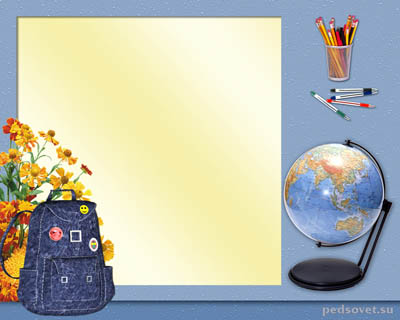 Окружающий мир 1 класс УМК «школа 2100»
Тема :
Зачем нам нужен жизненный опыт.
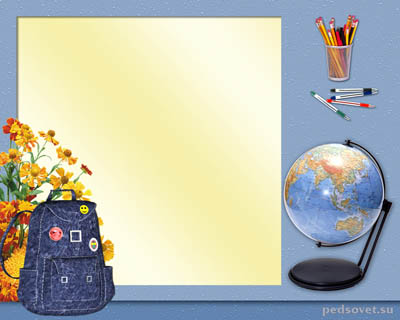 Вспоминаем прошлый урок.
-Какие ценные советы мы получили на прошлом уроке?
Всегда ли надо прислушиваться к советам? Почему?
От кого вы всегда можете получить ценный совет?
Вывод:
Ценный совет – результат     накопленного жизненного опыта.
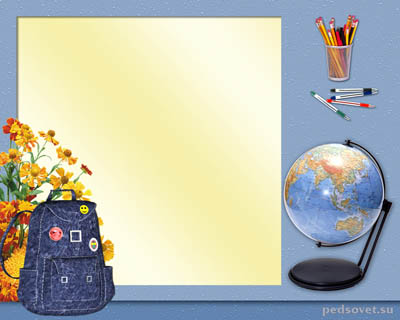 Наш первый праздник –
                           День именинника.
-Как раньше у вас проходили такие праздники?
Вывод : Чтобы сделать что-то свое новое, можно
Вспомнить как это делали раньше другие..

-Кого позовем на праздник?
Чем угостим? Как все правильно приготовить?
Вывод:    Нужные сведения можно получить
                    у родителей или прочитать в книгах.
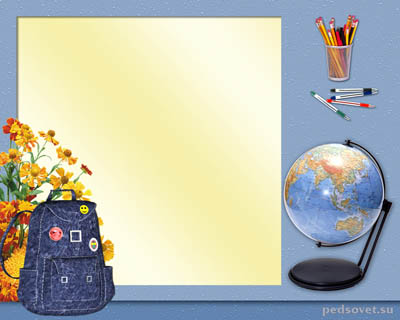 Вывод: 
Получая в школе знания и приобретая опыт,
можно помочь себе и другим.
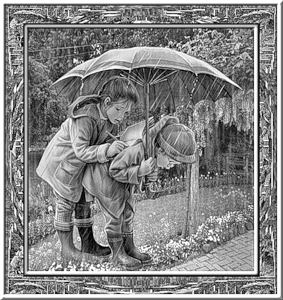 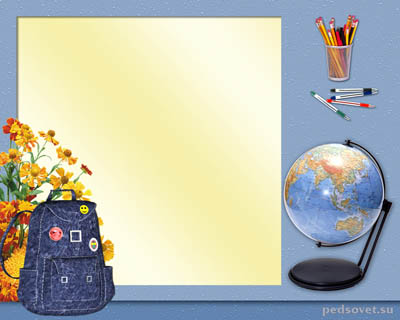 Работа в тетрадях на с. 7
Задание №1
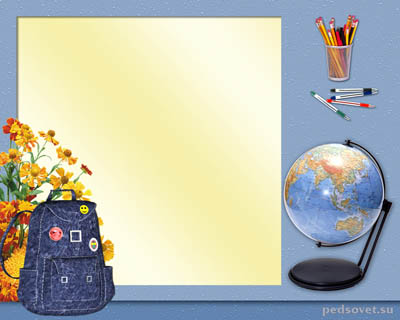 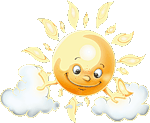 Итог урока:
Что вам помогло в общении?
Я узнал…
Теперь я знаю…
Оказывается…
Я вспомнил…
Я понял…
Мы научились…
У нас получилось…
У нас пока не получилось…